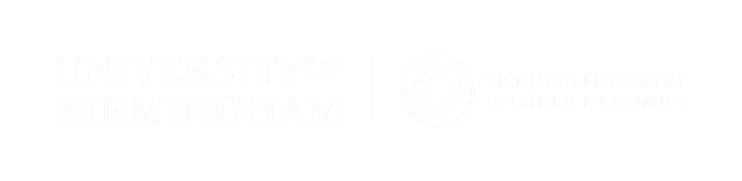 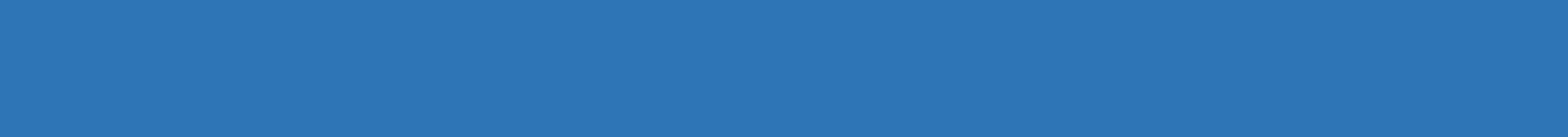 What is stress?
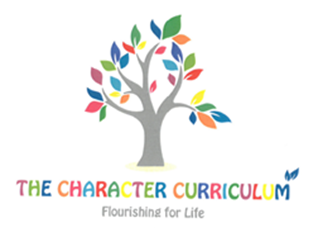 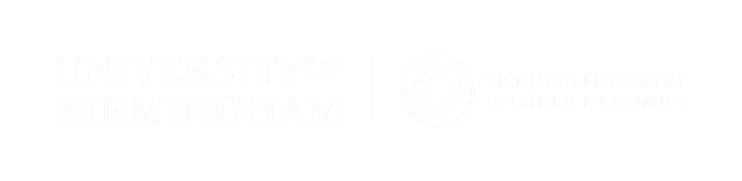 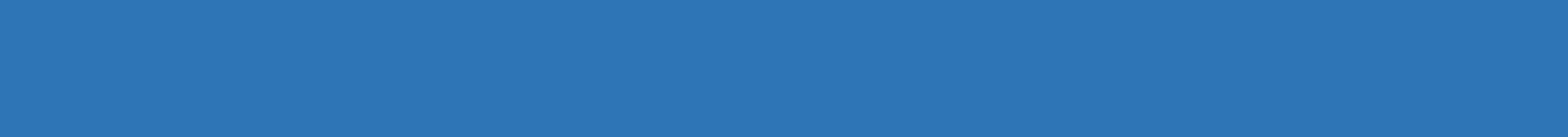 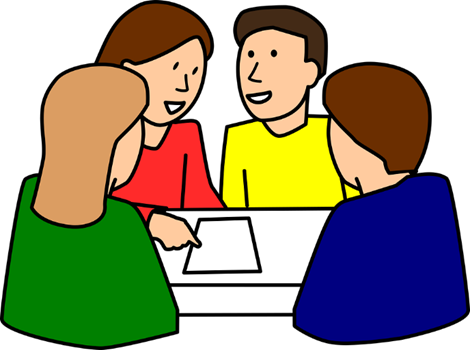 What is stress?  What does it feel like? What does it look like? What does it sound like? What does it smell like?
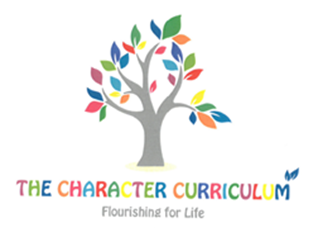 Image: pixabay.com
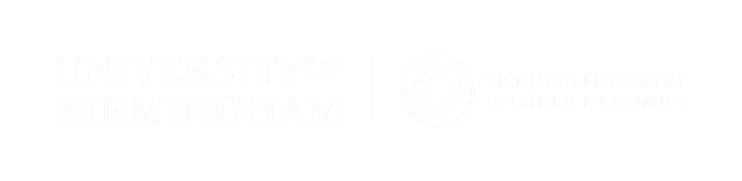 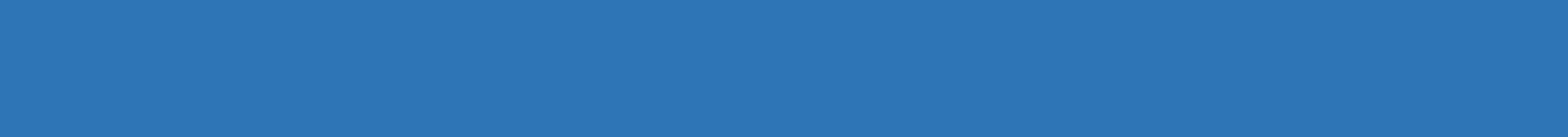 What sort of issues could cause stress? Create a class mind map.
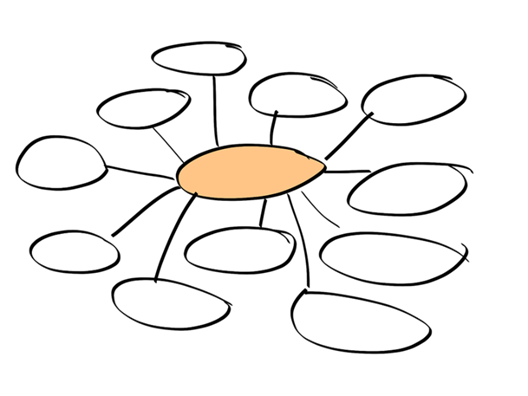 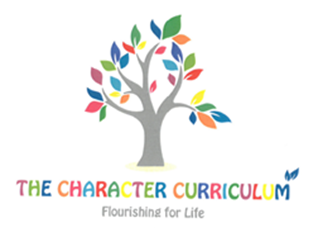 Image: pixabay.com
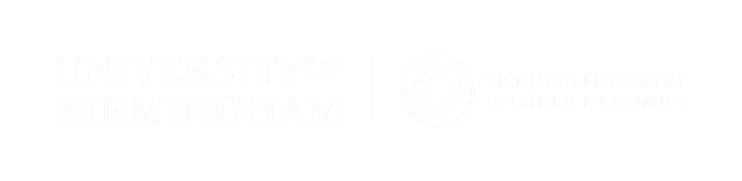 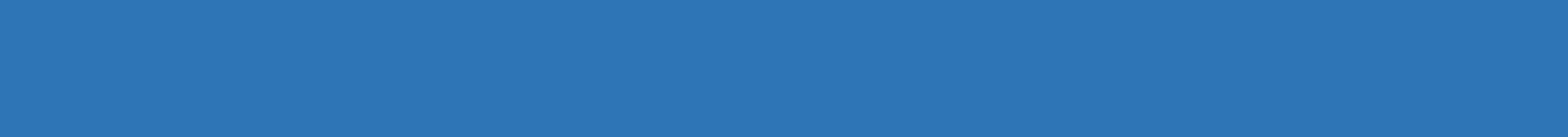 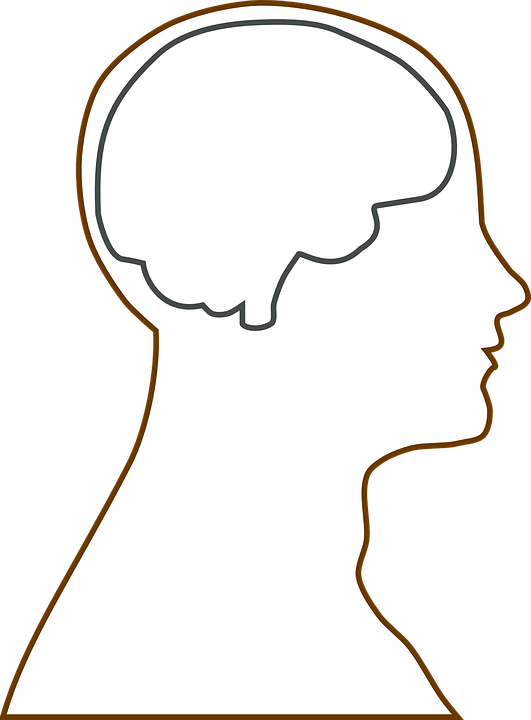 Inside the empty brain, draw a picture of the things that make you feel stressed or worried.
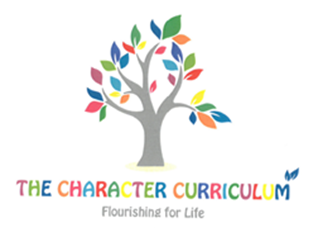 Image: pixabay.com
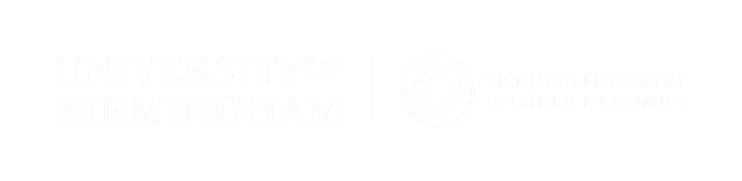 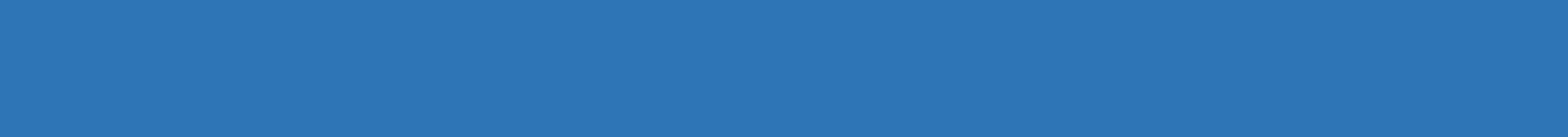 Watch the video ‘Dealing with stress and anxiety’ available here:
https://www.childline.org.uk/info-advice/your-feelings/anxiety-stress- 
  panic/managing-your-anxiety/ [accessed 29.05.2020].
 
Complete the table:
Physical reaction
Thoughts
Stress
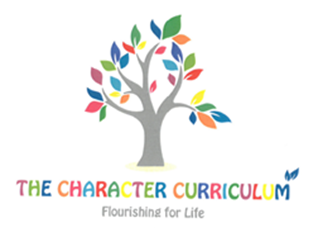 Actions/behaviour
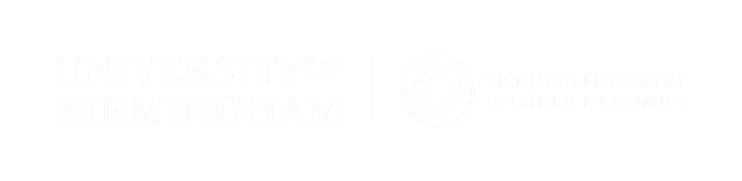 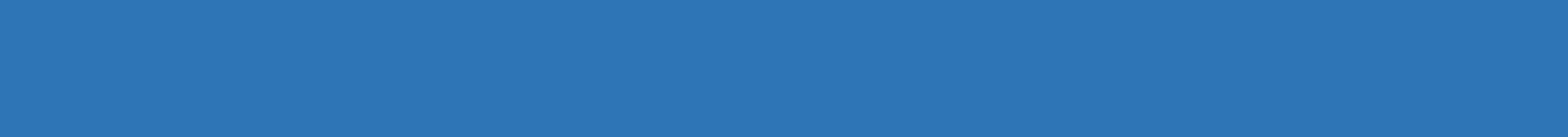 Is stress always a bad thing? 
What are the positives to stress?
Is there an opportunity for stress to develop our virtues?
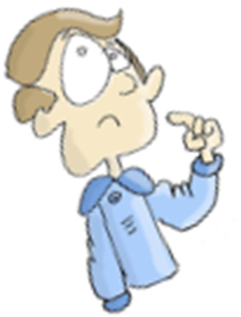 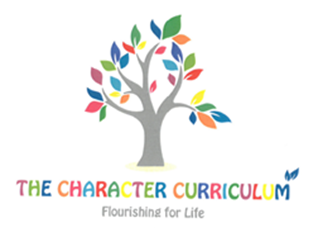